Soft Skills Are Hard Skills!  
Research & Remedy
Association of Florida Colleges
Annual Meeting and Conference | November 2018



Colleen Englert
Executive Director | Florida Ready to Work
Defining soft skills ?
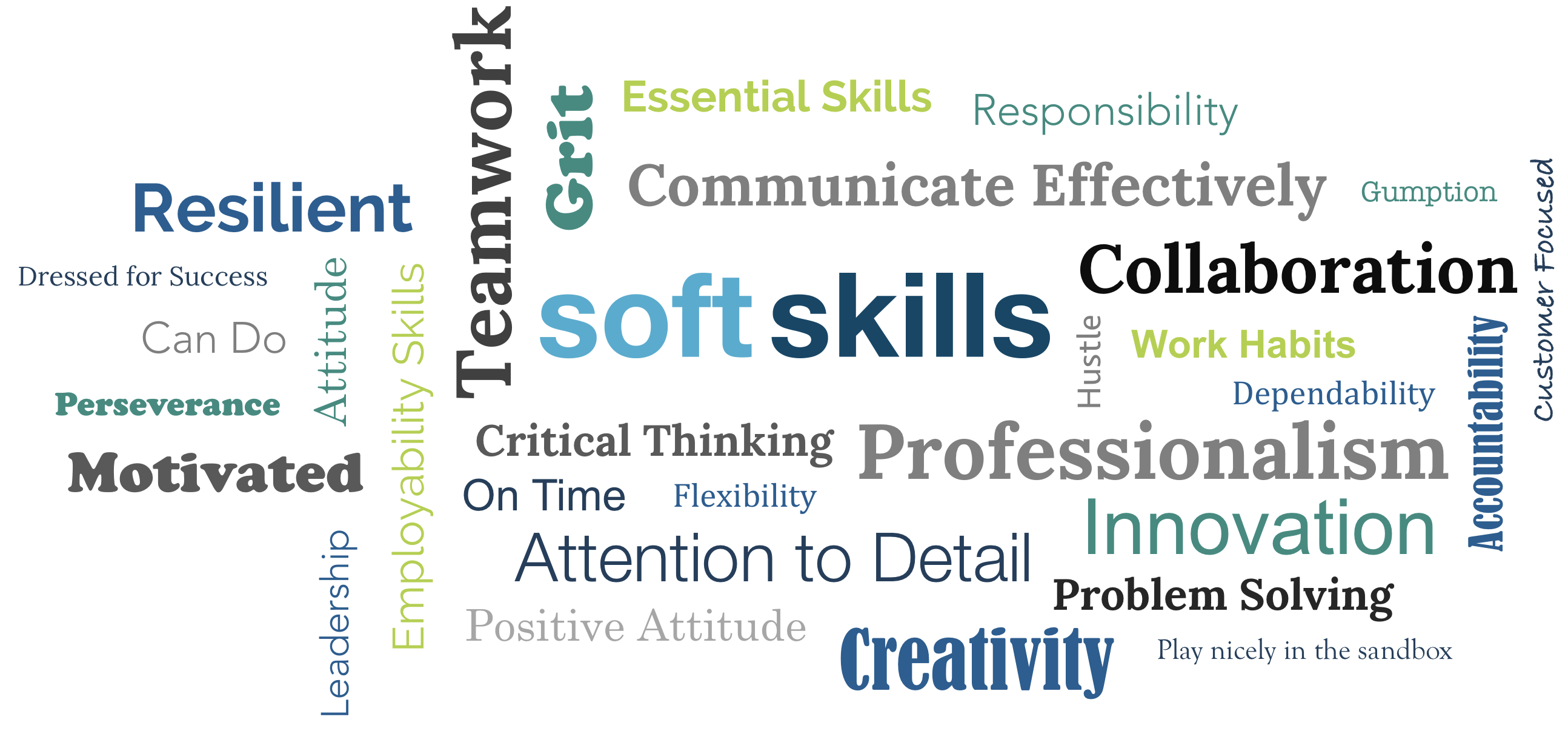 Research Consensus
Soft skills are ‘hard’ to define, teach and measure
Soft skills are the essential foundation for most all jobs across industries
Soft skills are lacking / in-demand for most all jobs across industries
Employers most often hire for ‘hard skills’ (technical / experience) and fire for ‘soft skills’
Disconnect between employers and graduates / educators in the understanding and importance of soft skills
63 percent of graduates believe 
they are ‘very’ prepared.

Employers disagree. 

Only 14 percent of employers believe 
recent graduates are ‘very’ prepared.


US Chamber of Commerce Foundation, / Allegheny Conference, 2015
Soft Skills
Most significant disconnects in perceived preparedness between employers and graduates:

commitment / accountability
communication 
time management
professionalism
critical thinking / problem solving


US Chamber of Commerce Foundation, / Allegheny Conference, 2015
Soft Skills
Biggest divide is professionalism and work ethic. Nearly 90 percent of students think they are prepared; only 43 percent of employers agree.

Close to 80 percent of students believe they have essential communication and critical thinking 
skills; only 42 percent and 56 percent of employers agree.

National Association of Colleges and Employers, 2018
Soft Skills
More than 70 percent of employers believe recent college graduates are not well-prepared to 
apply knowledge and skills in real-world settings or do not have essential critical thinking and communication skills — non-technical ‘soft’ skills.



Association of American Colleges and Universities, 2015
Soft Skills
Employer-education mismatch –

96 percent of college academic officers are confident in preparation of students.

Only 11 percent of business leaders agree.



Lumina Foundation, Gallup for Inside Higher Education Poll, 2014
Soft Skills
Florida employers report gaps in foundational ‘soft skills’ twice as often as technical skills:

communication
reliability and time management
leadership
problem solving


CareerSource Florida, Florida Skills Gap and Job Vacancy Study, 2018
Soft Skills
Soft Skills Out Rank Hard Skills
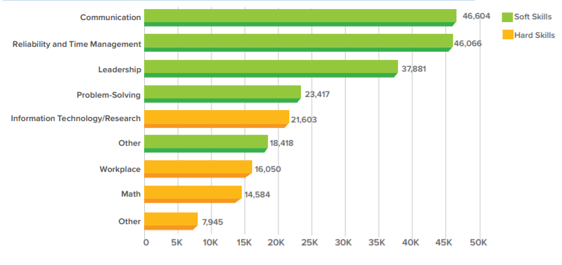 CareerSource Florida, Skills Gap and Job Vacancy Study, 2018
Soft Skills Gaps by Industry Super Sector
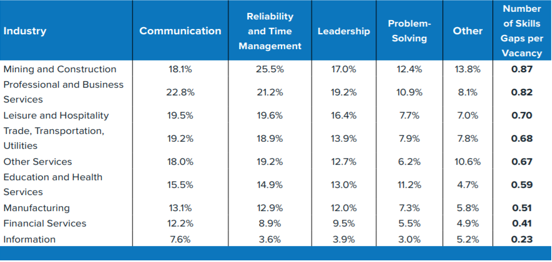 CareerSource Florida, Skills Gap and Job Vacancy Study, 2018
The Remedy
Review the research
Apply ‘technical skill’ innovation lessons learned
Prioritize and integrate ‘soft skills’ as an essential and measurable learning objective for every student, every classroom, all faculty
Proactively and continuously engage employers in further defining, teaching and evaluating soft skills
Leverage own career services, CareerSource partner and community-based resources
Don’t wait!  Take the first step with Florida Ready to Work
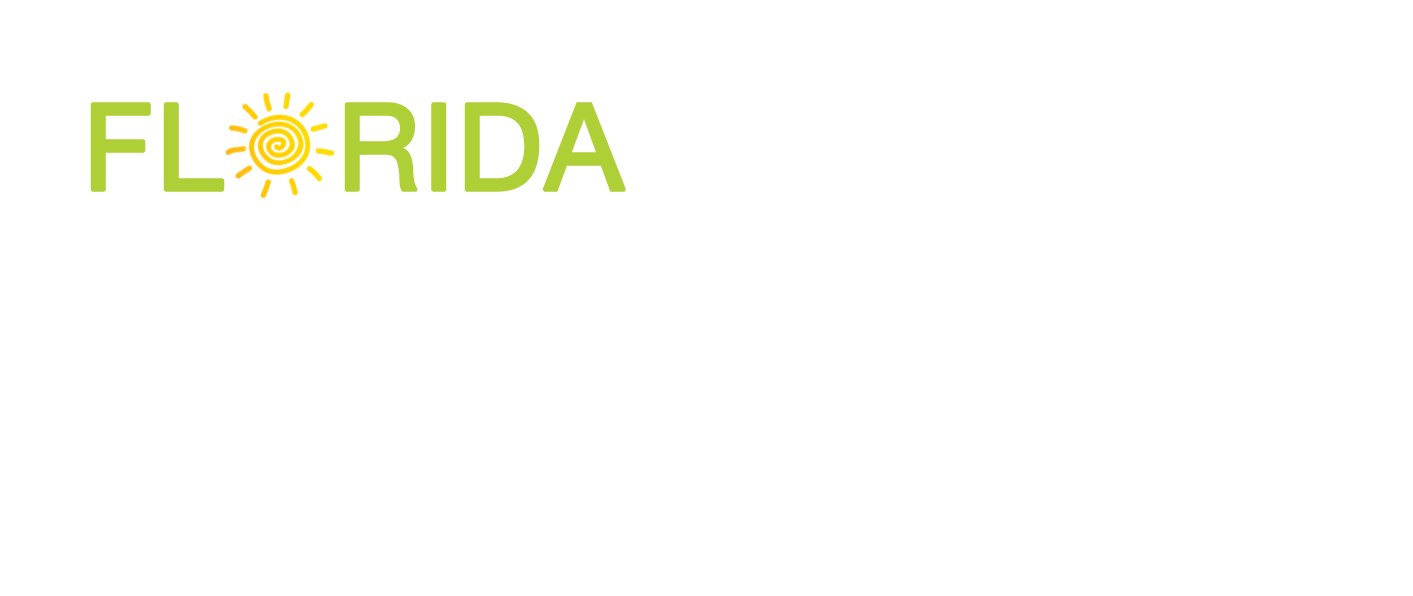 myfloridareadytowork.com
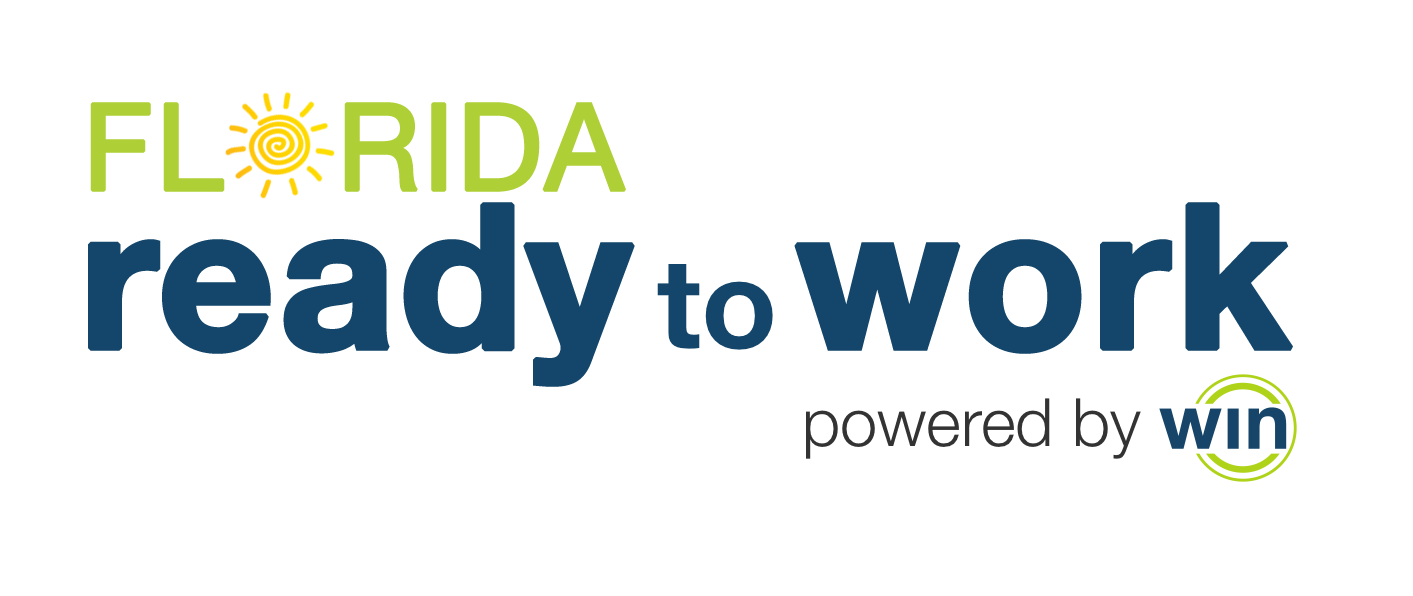 Overview
A first-step, scalable foundational career readiness and soft skills solution

Sponsored by Florida Department of Economic Opportunity 
Managed by WIN Learning, a national career readiness company
State funded, no direct cost to implementation partners or students
Eligible partners include all state colleges, technical colleges, high schools, adult education, CareerSource regions, and others
Performance bonus funding: $15 per credential
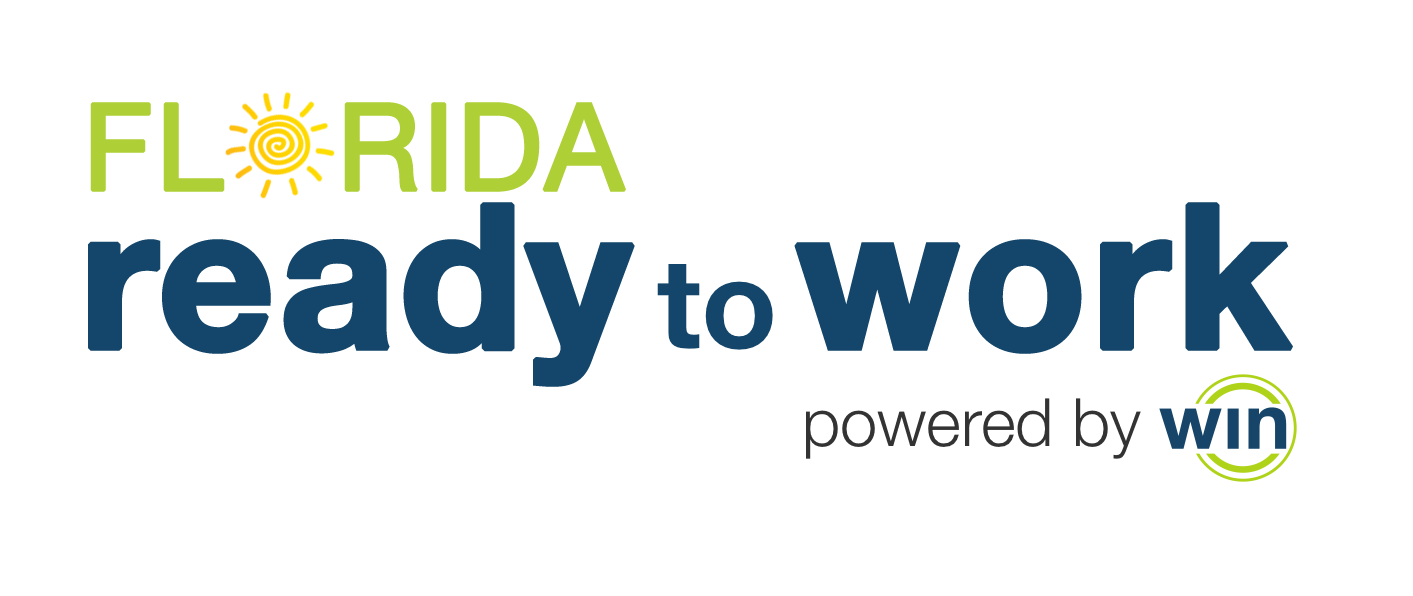 Curriculum
NEW Soft Skills Courseware – A Blended Solution

Conveying Professionalism – Dependability, courtesy, attitude, motivation, personal accountability, and time management

Communicating Effectively – Verbal and nonverbal communication and listening; use of communication tools including email etiquette, cell phone, and social networking; resolving conflict; and acknowledging criticism.

Promoting Teamwork and Collaboration – Teamwork skills and interactions, benefits of diversity and sensitivity to differences, accepting responsibility, and leadership.

Thinking Critically and Solving Problems – Innovation, creativity, flexibility, overcoming adversity, goal setting, and critical thinking strategies.
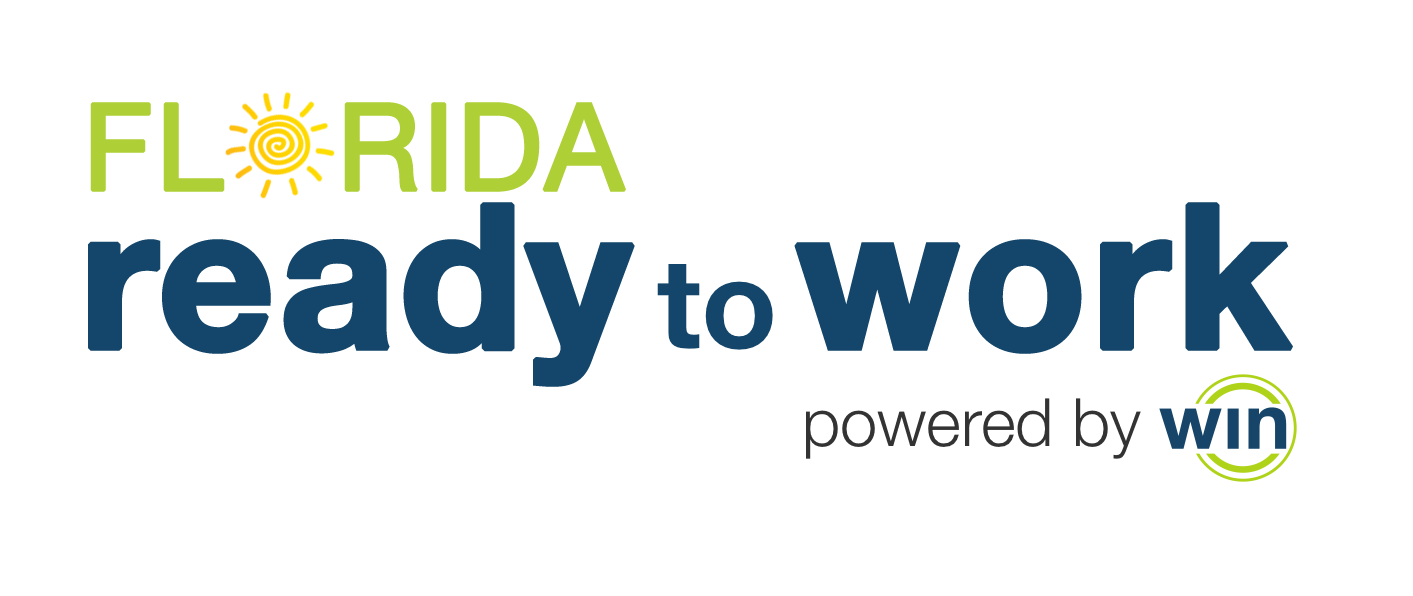 Proctored Assessment
NEW Soft Skills Assessment
Research based, criterion referenced
Academic and employer subject matter expert developed and validated
Situational judgement, career contextualized, application of skills from employer point of view
Multiple choice ‘BEST’ and ‘WORST’ response to situation
Proctored, 60 Minutes, Scored Passed or Not Passed 
Aligned to curriculum
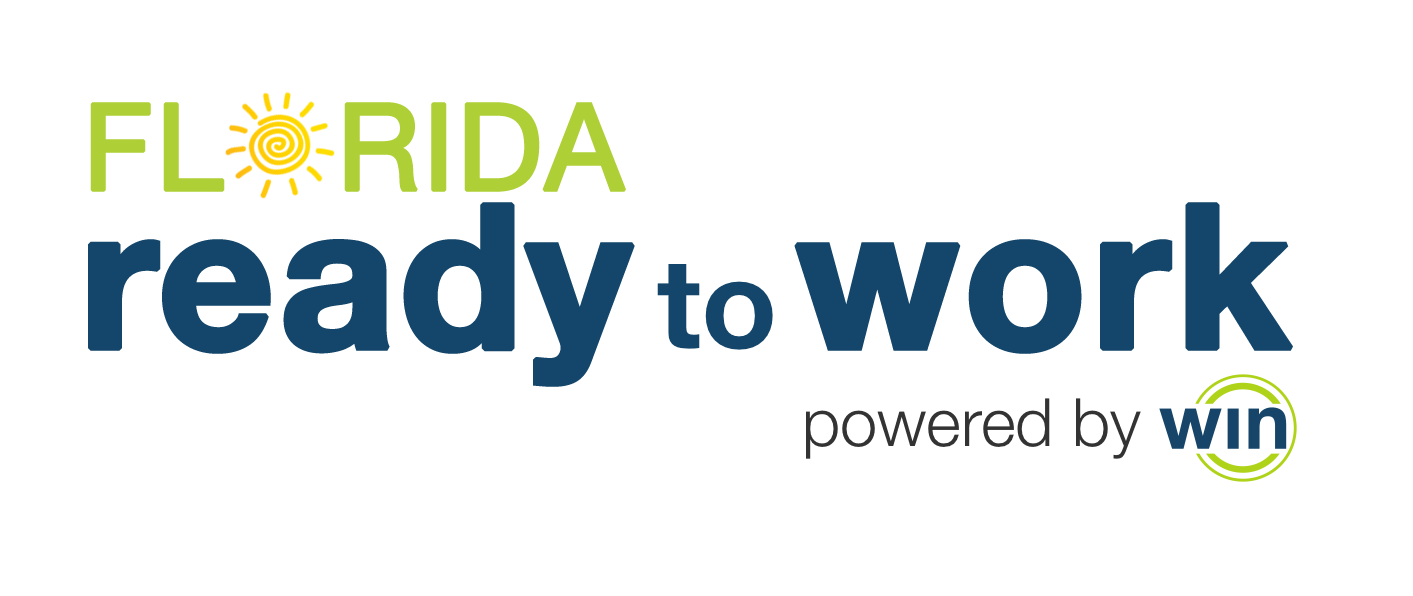 Credential
NEW Florida Soft Skills Credential
State sponsored, signed by Governor
Competencies summarized on back of credential
Employer recognized
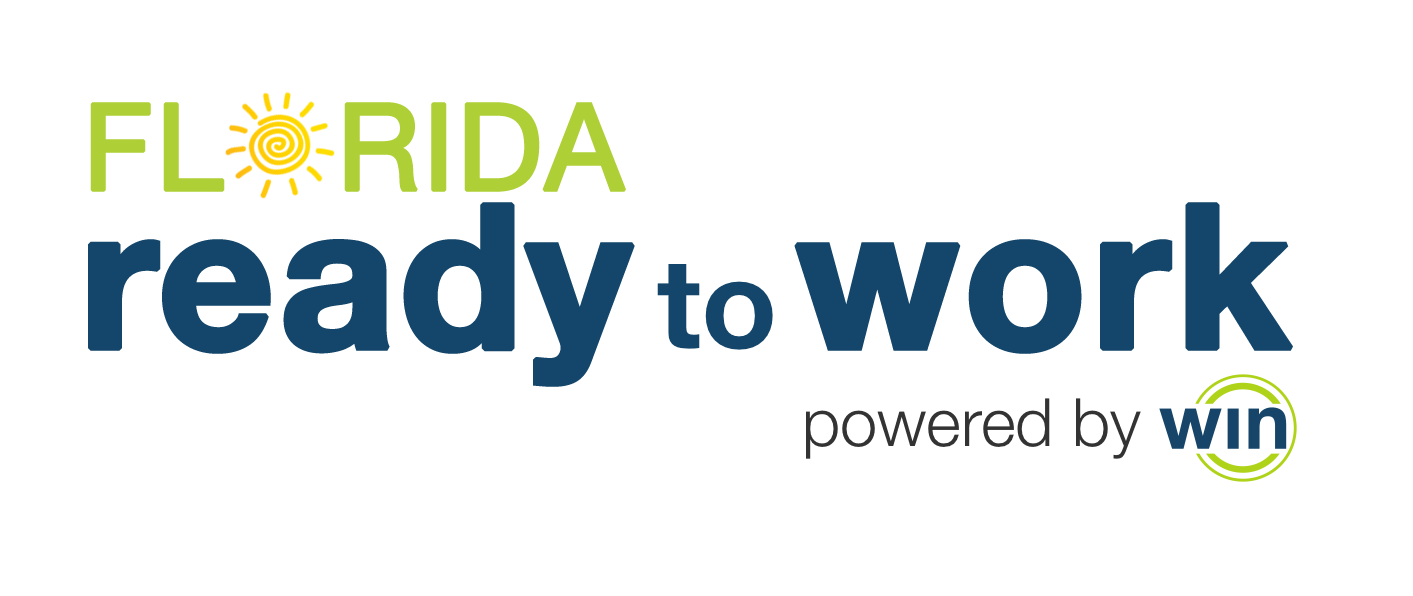 More Information
Colleen Englert | Executive Director
cenglert@floridareadytowork.com
850.228.9558